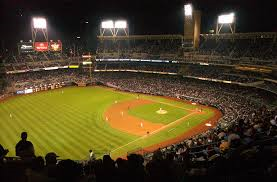 Second Basemen
Or - How Mickey Mantle got Bill Mazeroski in the Hall of Fame
“People ask me what I do all winter when there’s no baseball. I’ll tell you what I do. I stare out the window and wait for Spring”*
                     - Rogers Hornsby, HOF Second Baseman
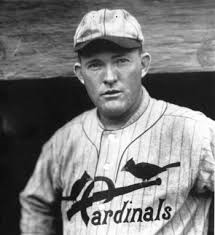 * There are only 21 Second Basemen in the Hall of Fame
Who was your favorite Second Baseman?
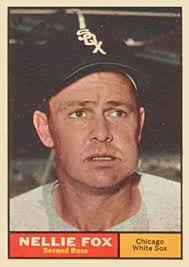 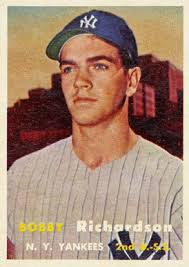 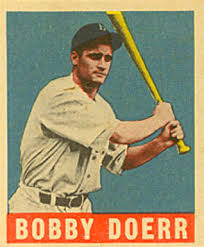 Nellie Fox
Chicago White Sox
Bobby Doerr
Boston Red Sox
Bobby Richardson
New York Yankees
Paul’s favorite Second Basemen
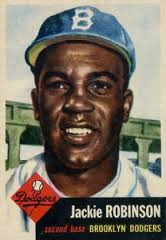 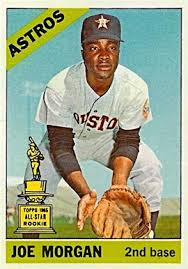 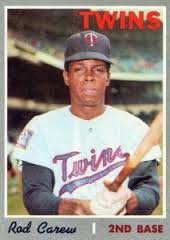 Jackie Robinson
Brooklyn Dodgers
Joe Morgan
Houston Astros
Rod Carew
Minnesota Twins
Mike’s favorite Second Basemen
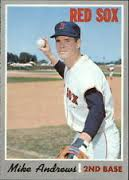 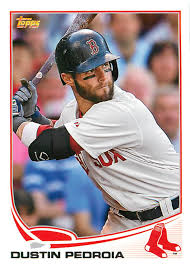 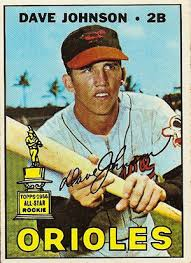 Mike Andrews
Boston Red Sox
Davey Johnson
Atlanta Braves
Dustin Pedroia
Boston Red Sox
Bill Mazeroski was inducted into the Baseball Hall of Fame in 2011
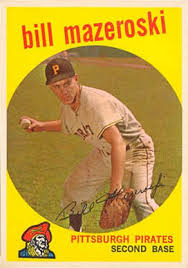 Frank White is not in the Hall of Fame
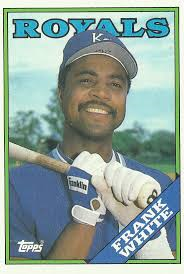 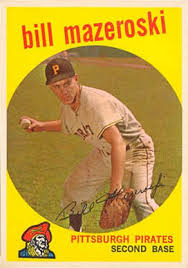 Bobby Grich is not in the Hall of Fame
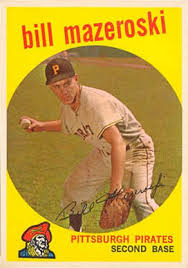 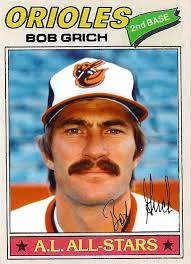 Lou Whitaker is not in the Hall of Fame
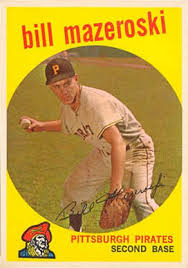 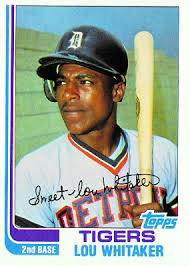 Is Bill Mazeroski in the Hall of Fame because he hit the most famous home run in World Series history?
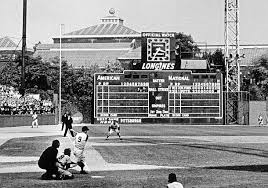 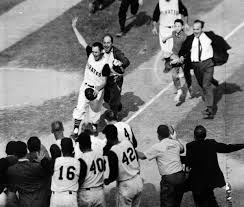 If so, then Mickey Mantle is the reason Bill Mazeroski is in the 
Hall of Fame!*
* If not for one of the smartest plays in baseball history, Bill Mazeroski would never have batted in the 9th inning and never had the chance to hit his famous home run!
The Situation:
Game 7 1960 World Series
Top of the 9th inning
Pirates ahead 9-8
One out
Yankee runners on first (Mickey Mantle) and third base (Gil McDougald)
Yogi Berra batting for the Yankees
Berra hits a hard grounder to 1B Rocky Nelson
Nelson steps on first for the second out
Mantle……………………..
The Rest is History!